Medical Malpractice: Current Issues and A View from the Bench:  Practitioner’s Tool Kit
Pennsylvania Bar Institute
August 8, 2018
12:30 - 4:45 p.m.
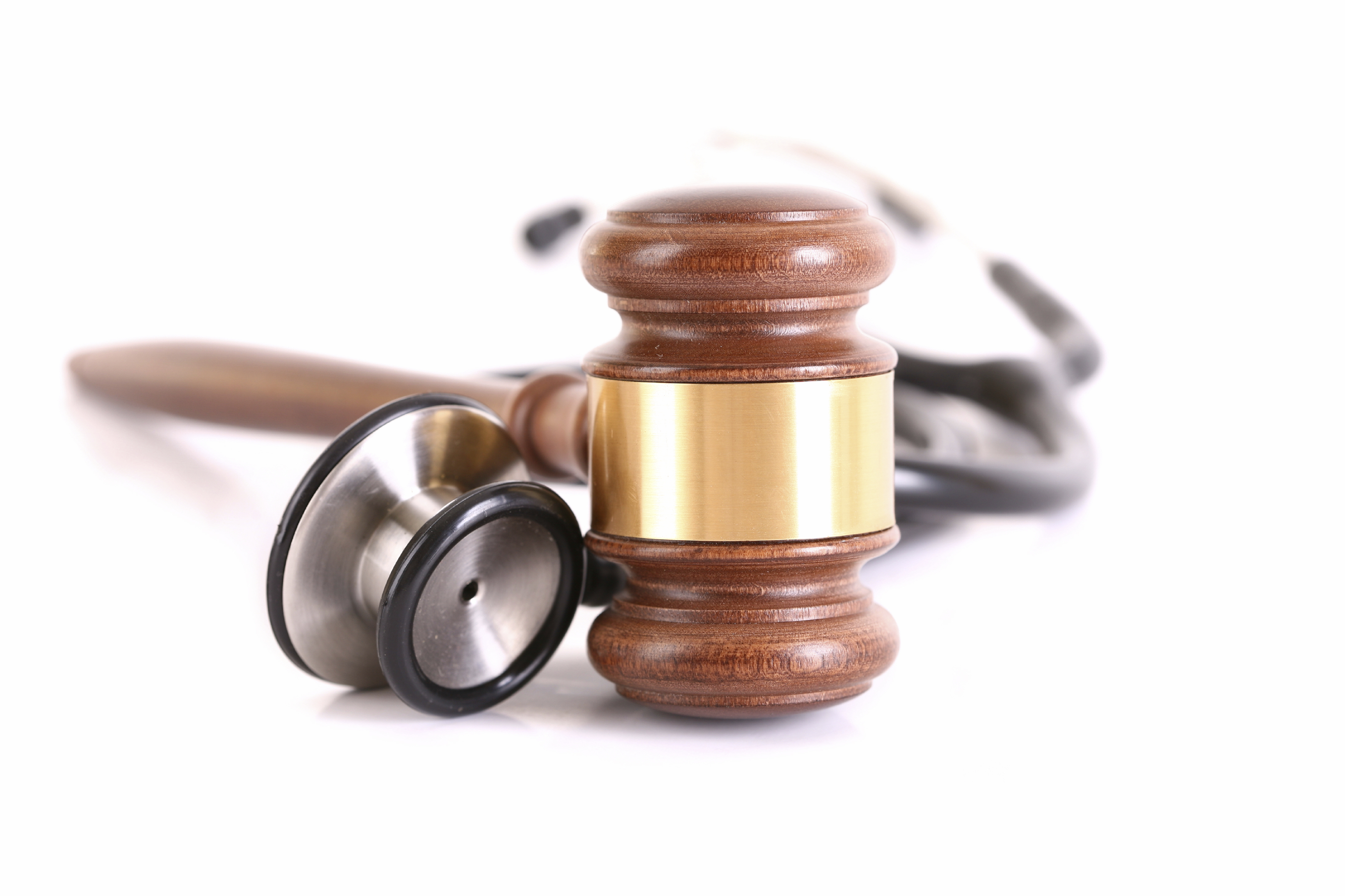 Presented by:
 Clifford A. Rieders
Rieders, Travis, Humphrey, Waters & Dohrmann
161 West Third Street
Williamsport, PA  17701
(570) 323-8711
www.riederstravis.com
E-Discovery
2
Metadata
Metadata is electronic information which describes the history and characteristics of the electronic records.
Metadata is data or information that is generally not visible when the document is printed — it can be seen when a digital document is viewed in its native format using the program that originally produced the document. 
Metadata is generally destroyed when a document is concerted from its original form, such as to a pdf, which has become an issue in numerous e-discovery cases in this and other jurisdictions.
3
Metadata Example
4
Sedona Principles
Federal Courts have followed the Sedona Principles when it comes to e-discovery of metadata.  The majority of state courts, including state courts in Pennsylvania have taken guidance from the Sedona Principles, in generally finding that metadata from original document formats is discoverable where it is important in the case. 
The Sedona Principles consist of a set of 14 principles that were considered, by a Sedona Conference Working Group, to be “a reasonable and balanced approach to the treatment of electronic data.”
Most significant is Principal 12 which removes the presumption against producing metadata.
5
Sedona Principles
Principle 1: Electronically stored information is potentially discoverable under Fed. R. Civ. P. 34 or its state equivalents. Organizations must properly preserve electronically stored information that can reasonably be anticipated to be relevant to litigation. 
Principle 2: When balancing the cost, burden, and need for electronically stored information, courts and parties should apply the proportionality standard embodied in Fed. R. Civ. P. 26(b)(2)(C) and its state equivalents, which require consideration of the technological feasibility and realistic costs of preserving, retrieving, reviewing, and producing electronically stored information, as well as the nature of the litigation and the amount in controversy. 
Principle 3: Parties should confer early in discovery regarding the preservation and production of electronically stored information when these matters are at issue in the litigation and seek to agree on the scope of each party’s rights and responsibilities. 
Principle 4: Discovery requests for electronically stored information should be as clear as possible, while responses and objections to discovery should disclose the scope and limits of the production. 
Principle 5: The obligation to preserve electronically stored information requires reasonable and good faith efforts to retain information that may be relevant to pending or threatened litigation. However, it is unreasonable to expect parties to take every conceivable step to preserve all potentially relevant electronically stored information.
6
Sedona Principles
Principle 6: Responding parties are best situated to evaluate the procedures, methodologies, and technologies appropriate for preserving and producing their own electronically stored information. 
Principle 7: The requesting party has the burden on a motion to compel to show that the responding party’s steps to preserve and produce relevant electronically stored information were inadequate. 
Principle 8: The primary source of electronically stored information for production should be active data and information. Resort to disaster recovery backup tapes and other sources of electronically stored information that are not reasonably accessible requires the requesting party to demonstrate need and relevance that outweigh the costs and burdens of retrieving and processing the electronically stored information from such sources, including the disruption of business and information management activities. 
Principle 9: Absent a showing of special need and relevance, a responding party should not be required to preserve, review, or produce deleted, shadowed, fragmented, or residual electronically stored information. 
Principle 10: A responding party should follow reasonable procedures to protect privileges and objections in connection with the production of electronically stored information.
7
Sedona Principles
Principle 11: A responding party may satisfy its good faith obligation to preserve and produce relevant electronically stored information by using electronic tools and processes, such as data sampling, searching, or the use of selection criteria, to identify data reasonably likely to contain relevant information. 
Principle 12: Absent party agreement or court order specifying the form or forms of production, production should be made in the form or forms in which the information is ordinarily maintained or in a reasonably usable form, taking into account the need to produce reasonably accessible metadata that will enable the receiving party to have the same ability to access, search, and display the information as the producing party where appropriate or necessary in light of the nature of the information and the needs of the case. 
Principle 13: Absent a specific objection, party agreement or court order, the reasonable costs of retrieving and reviewing electronically stored information should be borne by the responding party, unless the information sought is not reasonably available to the responding party in the ordinary course of business. If the information sought is not reasonably available to the responding party in the ordinary course of business, then, absent special circumstances, the costs of retrieving and reviewing such electronic information may be shared by or shifted to the requesting party. 
Principle 14: Sanctions, including spoliation findings, should be considered by the court only if it finds that there was a clear duty to preserve, a culpable failure to preserve and produce relevant electronically stored information, and a reasonable probability that the loss of the evidence has materially prejudiced the adverse party.
8
Federal Law
9
Federal Rules
Metadata is not discussed in the Federal Rules of Civil Procedure, but is subject to general rules of discovery, as is the case in Pennsylvania state court.   
Federal Rule of Civil Procedure 34 governs the production of electronically stored information (ESI). 
Under Rule 34, the requesting party may specify a form of production [and obviously request metadata].  Fed. R. Civ. P.  34(b)(1)(c). 
If the requesting party does not specify a form for producing ESI, the “responding party must produce it in a form or forms in which it is ordinarily maintained or in a reasonably useable form or forms.”  Fed. R. Civ. P. 34(b)(2)(E)(ii).
10
Federal Rule of Civil Procedure 34
Rule 34(b) states in pertinent part that “a party must produce documents as they are kept in the ordinary course of business, or shall organize and label them to correspond with the categories in the request,” and that “[i]f a request does not specify a form for producing electronically stored information, a party must produce it in a form or forms in which it is ordinarily maintained or in a reasonably useable form or forms” Fed. R. Civ. P. 34.(b)  Rule 34 states that “for good cause, the court may order discovery of any other matter relevant to the subject matter involved in the action.”  Id.
11
Federal Application
Federal courts also heavily consider a showing of need for the metadata by the party requesting the metadata in a motion to compel and whether compelling the metadata is likely to result in useful information for the party seeking the metadata.
12
Case Law
Aguliar v. Immigration And Customs Enforcement Division of the United States Department of Homeland Security, 225 F.R.D. 350 (S.D.N.Y. 2008)

This case provides the most extensive discussion of metadata and the Sedona Principles that other courts have cited to.  In this case, the New York court noted that, at the outset of any litigation, the parties should discuss whether the production of metadata was appropriate and attempt to resolve the issue without court intervention. 
The timeliness of plaintiffs' motion to compel was an issue. After the first Fed. R. Civ. P. 26(f) conference was held and the first request for production of documents was made nearly a month later, plaintiffs made no mention of metadata even though defendants had started to harvest their documents. By the time plaintiffs first informed defendants of their desire for metadata, defendants' document collection efforts were largely complete and they had already produced many of their electronic documents in a certain electronic format without accompanying metadata. 
Plaintiffs faced an uphill battle in their efforts to compel defendants to make a second production of their electronically stored information. The court granted plaintiffs' motion to compel production metadata in part. The court rejected plaintiffs' argument that all metadata for all electronic documents had to be produced.
13
Case Law
Susquehanna Commerical Financer, Inc. v. Vascular Resources, Inc., 2010 WL 4973317 (M.D. Pa. Dec. 1 2010) 

This court granted the portion of defendant’s motion to compel with respect to ESI.
14
Case Law
Romero v.  Allstate, Ins. Co., 271 F.R.D. 96 (E.D. Pa. 2010)

This court granted plaintiffs’ motion to compel, holding that plaintiffs were entitled have electronic and digital documents produced in response to their requests in native format with associated metadata.
The court explained that courts generally have found that “in light of the emerging recognition of the benefits of producing metadata, “ the burden falls on the party objecting to the production of metadata or ESI to show undue hardship and expense.  Id.; see also Susquehanna Commercial Ins., 2010 WL 4973317 at * 13
15
Pennsylvania Law
16
Pennsylvania Rules
Pennsylvania Rule of Civil Procedure 4003.1(a) defines the scope of what is discoverable.
Significantly, the rule no longer requires the responding party to take steps to “translate” or “decode” the information so that it can be produced in a reasonably useable form as with the prior version of Rule 4009.1.  Rather Rule 4009.1(b) mirrors Federal Rule 34 in allowing the requesting party to specify the format in which electronically stored information is to be produced, allowing the responding party the opportunity to object.
17
Pennsylvania Rules
While many aspects of the amended Rule 4009.1 mirrors the Federal Rules of Civil Procedure, the explanatory comments specifically state that there is no intent to import federal law with respect to discovery of electronically stored information.
The explanatory comments also reference the proportionality standard with respect to weighing the factors that courts should consider in determining whether requested electronically stored information, such as metadata, is discoverable.
18
Pennsylvania Case Law
PTSI, Inc. v. Haley, 71 A.3d 304 (Pa. Super 2013)

This was not a classic metadata case –This case concerned discovery of Plaintiff’s text messages, and not metadata in documents.  This it is essentially a spoliation case and not a metadata case. 
In that case, the Superior Court held that the employer-plaintiff was not entitled to an inference of spoliation with respect to employee-defendant’s deletion of  information stored on their Iphones as text messages, and was not entitled to sanctions.
19
Pennsylvania Case Law
Paint Twp. v. Clark, 109 A.3d 796, 804, 2015 Pa. Commw. LEXIS 65, *18-20

Motion on whether text messages were discoverable.  This is really a data discovery case, and not a metadata case, although the court broadly uses the term metadata, while simultaneously stating that metadata is not the issue in this case.  
Issue:  Whether data from the text messages still existed at the time of the request.
20
Pennsylvania Case Law
Paint Twp. v. Clark, 109 A.3d 796, 804, 2015 Pa. Commw. LEXIS 65, *18-20

Citing cases from other jurisdictions, the court noted that metadata is inseparable from Electronic Stored Information (ESI), and, being a conjoined part of ESI documents, metadata must be disclosed along with an ESI document. See O'Neill v. City of Shoreline, 170 Wn.2d 138, 240 P.3d 1149, 1153 (Wash. 2010) (concluding that "metadata in an electronic document is part of the underlying document [and] does not stand on its own."); Lake v. City of Phoenix, 222 Ariz. 547, 218 P.3d 1004, 1007 n.5 (Ariz. 2009) (explaining that "inherent or application metadata . . . is . . . embedded in the file it describes and moves with the file when it is moved or copied."); id. at 1008 ("[T]he metadata forms part of the document as much as the words on the page.").
21
Pennsylvania Case Law
Brogan, v. Rosenn, 2013 WL 3377193 (Pa. Com. Pl. Lackawanna Cty. Jul. 5, 2013)

In property owners' action against their former counsel and a title insurance company, a request under Pa.R.C.P. No. 4009.1 for access to the digital files of the title insurance company was denied because they did not establish their entitlement thereto under the proportionality standard. The owners also failed to establish their right or need to review the originals of the insurance company's files and records under Pa.R.C.P. No. 4003.1, as Plaintiff’s motion to compel electronic discovery after defendant’s document production was basically complete in paper form.
The Court concluded that the Plaintiffs have not established their entitlement to electronic discovery under the proportionality standard governing ESI pursuant to Rule 4009.1.  Id.
22
Pennsylvania Case Law
Brooks v. Frattaroli, 2009 WL 7419028 at *1 (Pa. Com. Pl. Lebanon Cty. Cot. 5, 2009)

Defendants filed a motion for a protective order to inspect documents on Defendants computers directly.  The court used a similar definition of metadata as the federal jurisprudence (see discussion infra) as “data about data.” Id.  The motion was denied because Plaintiffs had not convinced the court that such direct access was necessary. 
Court stated: “[metadata] refers to hidden information that can only be viewed when a digital document is produced in its native format using the program that originally produced the document. When available, metadata can reveal when or if a document was edited. Thus, disclosure of metadata provides a unique opportunity to litigants to prove or challenge the authenticity of electronically maintained records.”  Id.  The court relies heavily on the federal Williams case, discussed in full detail, infra.  See Williams v. Spring United Management Co., 230 F.R.D. 640 (D. Kan. 2006).
23
Pennsylvania Case Law
Scott v. SEPTA, 2012 Phila. Ct. Com. Pl. LEXIS 471 (CCP Phila Cty Aug 3, 2012)

This is an appeal filed by John Scott from a decision of the Office of Open Records (OOR) which found that SEPTA did not violate the Right to Know Law by providing requested e-mail records in .PDF file format rather than their original format with metadata, as requested.
In discovery, the Defendant had provided Plaintiff with a disc containing e-mails that had been requested in pdf format.  However, the e-mail records at issue were originally saved in a different format (not pdf).  Plaintiff’s contention was that the Right to Know Law, which was at issue in this particular case, required SEPTA to turn over the records in their original format.
While these cases fell under the RTKL, the court proceeded to discuss the issue of metadata under the discovery rules, taking heed once again of cases from other jurisdictions, and following the protocol from federal court under the Sedona Rules
It is clear from Scott v. Septa that Pennsylvania state courts will generally follow the Sedona Principles, as has been the case with federal courts, when it comes to issues involving metadata in e-discovery.
24
Medical Records
25
Patient’s Bill of Rights
A  patient or patient’s estate is entitled to that patient’s original medical records.  The Patient’s Bill of Rights states that “the Hospital shall provide the patient, or patient’s designee, upon request, access to all information contained in his medical records, unless access is specifically restricted by the attending physician for medical reasons.”   298 Pa. Code Section 103.22(b)(15); see also 42 Pa. C.S.  Section 6155(b)(1) (“a patient or his designee. Including his attorney, shall have the right of access to his medical charts and records, and to obtain photocopies . . . without the use of a subpoena duces tectum.”).
26
ASTM 2147
ASTM 2147 stands for Standard Specification for Audit and Disclosure Logs for Use in Health Information Systems and is a specific computer program. 
41 CFR 170 provides detailed guidance on computerized standards for health implementation specificaltions for health implementation technology.
ASTM 2147 is a program from ASTM that is designed to implement the “meaningful use” requirements of 41 CFR 170.  This section of the CFR is extremely technical in its requirements for management of healthcare electronic information.
27
ASTM 2147
ASTM 2147 is used to ensure authenticity of electronic medical records for healthcare providers that had accepted meaningful use payments from the federal government under 45 CFR 170.  Without such a vigorous audit tail standard from ASTM 2147e establishing security and authenticity of electronic medical record systems, medical malpractice discovery would be far more difficult.   
35 CRF 170 provides extensive criteria for digital management of medical records and healthcare data – computerized entry, access etc. and technical management of electronic  healthcare information. 
The ASTM standards are incorporated by reference into 45 CFR 170.
28
Social Media Issues
29
Discovery
Largent v. Reed, 2011 Pa. D&C Lexis 612 (CCP Franklin Cty. Nov. 8, 2011)

Courts have held that when a user communicates on Facebook, her posts may be shared with strangers.  Making a Facebook page "private" does not shield it from discovery. This is so because even "private" Facebook posts are shared with others. See e.g., Largent v. Reed, 2011 Pa. D&C Lexis 612 (CCP Franklin Cty. Nov. 8, 2011) (holding that information contained in plaintiff's Facebook profile was discoverable under Pa.R.C.P. No. 4003.1(a) because it was relevant to the issues in the personal injury action plaintiff had filed, the information was not covered by any privilege or the federal Stored Communications Act, and the request was not unreasonable.
30
Case Law
Sandvik Inc. v. Mecca C S Inc., 38 Pa. D&C 5th 332 (CCP Lackawanna Cty. 2014)

In a suit involving a former employee who was sued for alleged misappropriation of trade secrets, the court ordered a software expert to be appointed to review the parties' respective spring technology software to determine whether the former employee's software impermissibly integrated the manufacturer's trade secrets.
The court noted that in the context of e-discovery, courts in other jurisdictions have appointed forensic experts to access the responding party's electronically stored information in an effort to address electronic discovery disputes without unilaterally disclosing that party's confidential or privileged information to its adversary in litigation.
31
Case Law
Hoy v. Holmes, 28 Pa. D. & C.5th 9 (CCP Schuylkill Cty. 2013)

In a car accident case, Pennsylvania Discovery Rules, Pa.R.C.P. 4001, Pa.R.C.P. 4011, Pa.R.C.P 4019, required that the defendant driver show a factual predicate prior to discovery of non-public information posted on social media
Given that most of the information no longer existed and the court could not find, as it was required to under Pa.R.C.P. 4019(a)(1)(viii) the court did not require production of the Facebook data, even though there was no privacy right and the motion to compel was denied.
32
Case Law
Zimmerman v. Weiss Markets, Inc., 2011 Pa. Dist. & Cnty. Dec. LEXIS (CCP Northumberland Cty. May 19, 2011)

An employer filed a motion to compel disclosure and preservation of an employee's facebook and myspace information in the employee's action, arising from injuries he sustained while operating a forklift at the employer's warehouse. The court found that a review of the publicly accessible portions of those sites revealed relevant information which made it reasonable to expect that further evidence relevant to the case pursuant to Pa.R.C.P. No. 4003.1 would be found in the non-public portions of the sites.
33
Case Law
Acq v. Fields, No. 2008 2430 (Franklin C.P. 2011)

Where the court denied Defendant’s motion to compel Plaintiff’s private Facebook page because there was not any information from the public portion of the page (posts, pictures) that would allow the court to conclude that the private portion of the page would lead to admissible evidence.
34
Case Law
Vogelsong v. Cruz-Ramirez, 2016 Pa. D&C Lexis 1221 (CCP Dauphin Cty. Jul. 29, 2016) and Appleby v. Eric Exch, 2016 Pa. D&C Lexis 1220 (CCP Dauphin Cty. Jul. 29, 2016)

In both of these cases, the court ordered Defendants to produce all social media research and internet research undertaken by Defense counsel, not limited to Facebook, LinkedIn, Twitter, Instagram and Tumblr.
35
Ethics OpinionEthical Obligations for Attorneys Using Social Media
Whether attorneys may advise clients about use of social media and social networking sites including removing and adding information?
Yes
Whether attorneys may contact a client or former client on social media?
Yes
Whether attorneys may contact a represented person through a social media site?
No
Whether attorneys may contact an unrepresented person through a social media site?
Yes
Whether attorneys can use information on social networking sites in client related matters or disputes?
Yes
36
Ethics OpinionEthical Obligations for Attorneys Using Social Media
Whether a client who asks to or who writes a review of an attorney on social media violates and Rules of Professional conduct?
No, but attorneys must review for accuracy
Whether attorneys may endorse other attorneys on social media?
Yes
Whether attorney may comment, respond to or solicit endorsements / reviews on social media?
Yes
Whether an attorney may review a juror’s internet presence?
Yes
Whether attorneys may connect with judges on social media sites?
Yes, as long as the purpose is not to influence the judge in carrying out his or her official duties
37
Expert Discovery
38
Defendant As Expert
McLane v. Valley Medical Facilities, 2009 WL 6471086, 2009 Pa. Dist. & Cnty. Dec. LEXIS 766 (Allegheny Co. C. P. March 6, 2009)(Wettick, J.)

Case involved a failure to timely diagnose cervical cancer, by cytotechnologists who reviewed PAP smear slides.
Stipulated that defendant cytotechnologists would not testify as experts at trial.
At depositions, Plaintiffs intended to have cytotechnologists review areas on PAP smear slides (selected by counsel).
Judge Wettick declined to allow questioning regarding what they currently saw on the PAP smear slides.
Court held that witness who will not be offering expert testimony cannot be asked to make an after the fact evaluation of his or her work.
39
Defendant As Expert
McLane v. Valley Medical Facilities, 2009 WL 6471086, 2009 Pa. Dist. & Cnty. Dec. LEXIS 766 (Allegheny Co. C. P. March 6, 2009)(Wettick, J.)

Issue is  “whether the care and skill exercised by the witness in reviewing Plaintiff’s PAP smear fell outside acceptable professional standards. “ 
What this witness observes at deposition with the knowledge that Plaintiff was diagnosed with cancer, is not relevant. 
Also prejudicial: jury will focus on defendant’s testimony now and not on expert’s testimony whether prior observations/conduct met the standard of care.
40
Defendant As Expert
McLane v. Valley Medical Facilities, 2009 WL 6471086, 2009 Pa. Dist. & Cnty. Dec. LEXIS 766 (Allegheny Co. C. P. March 6, 2009)(Wettick, J.)

Courts following Judge Wettick’s rationale have ruled that the defendant healthcare provider cannot be compelled to offer “retrospective, after-the-fact expert testimony.”  McClane, supra.   Such opinions are deemed irrelevant, unless the defendant intends to offer expert opinion at trial justifying his or her conduct. See McClane, supra, at *6 (“What this witness observes in 2009 in looking at a portion of a 2004 PAP smear slide selected by plaintiffs' counsel, with the knowledge that Plaintiff was diagnosed  with cancer in 2006, is not relevant to the issue of whether the witness's evaluation in 2004 fell outside acceptable professional standards”)
41
Defendant As Expert
McLane v. Valley Medical Facilities, 2009 WL 6471086, 2009 Pa. Dist. & Cnty. Dec. LEXIS 766 (Allegheny Co. C. P. March 6, 2009)(Wettick, J.)

Caldwell v. Branton, Civ. No. 08-00,805 (Lyco. Co. C. P. Sept. 4, 2009)(Anderson, J.)(present day interpretation of CT by non-party physician whose actions are basis for vicarious liability not relevant because he stipulated he will not offer expert testimony); Myers v. Carey, Civ. No. 11-01,166 (Lyco Co. C. P. Oct. 22, 2012)(Gray, J.) (objections to hypothetical questions and questions requesting present day analysis of x-rays sustained provided that defendant files stipulation that he will not be testifying as expert, following McClane and Caldwell); Beishline v. Berwick Hospital Company, LLC, et al., Civ. No. 1553-CV=2011 (Columbia Co. C. P. June 24, 2013)(Norton, J.)(finding McClane persuasive).
42
Defendant As Expert
Karim v. Reedy, 2016 Pa. Dist. & Cnty. Dec.LEXIS 1159, 2016 WL 111324 (Lackawanna Co C. P. Jan. 11, 2016)(Nealon, J.)

Malpractice action asserting obstetrical and nursing negligence in the management of plaintiff’s labor and delivery that resulted in hypoxic brain damage to her child.
Plaintiffs seek to compel the defendant-obstetrician and the defendant-hospital’s labor and delivery nurse to answer certain questions that their counsel instructed them not to answer during depositions.
Under the PA Rules of Civil Procedure and the controlling decisional precedent, malpractice plaintiffs may discover the past and present opinions of a defendant and defendant’s agent concerning the health care treatment at issue.
43
Defendant As Expert
Karim v. Reedy, 2016 Pa. Dist. & Cnty. Dec.LEXIS 1159, 2016 WL 111324 (Lackawanna Co C. P. Jan. 11, 2016)(Nealon, J.)

No PA appellate statue, rule or appellate authority grants a party the right to withhold from discovery that party’s relevant opinions, nor does it provide a malpractice defendant with the ability to prevent the discovery of those opinions, including opinions addressing the standard of care, by agreeing not to disclose those opinions at trial.
The OB and nurse will be directed to submit to second depositions to answer the questions that their counsel instructed them not to answer.
44
Defendant As Expert
Karim v. Reedy, 2016 Pa. Dist. & Cnty. Dec.LEXIS 1159, 2016 WL 111324 (Lackawanna Co C. P. Jan. 11, 2016)(Nealon, J.)

Judge Nealon further noted that “Nothing contained in Pa.R.C. P. 4003.1(c ), Neal, or Jistarri prohibits discovery of a party’s retrospective opinions…” Karim, supra, at *35.  “[N]o Pennsylvania statue, rule, or appellate authority grants a party-deponent the underlying right to withhold from discovery that party’s relevant and competent opinions, including those addressing the standard of care.” Id. at *39.
45
Defendant As Expert
Karim v. Reedy, 2016 Pa. Dist. & Cnty. Dec.LEXIS 1159, 2016 WL 111324 (Lackawanna Co C. P. Jan. 11, 2016)(Nealon, J.)

He observed that the practice of requiring a stipulation that                                     the defendant would not offer “expert” opinion testimony at trial was problematic: it would “create disputes regarding any negative or adverse inferences to be drawn from the physician-defendant’s failure to offer medical opinion testimony or to discuss the standard of care.” Id. at *42.
46
Defendant As Expert
Lattaker v. Magee Women’s Hosp. of UPMC, 20216 Pa. Dist. & Cnty Dec. LEXIS 1144, at *10

Failure to timely perform a C-section resulting in neurological and developmental injuries to minor.
Defendant indicated under questioning that he could indicate a point on a fetal heart tracing where his decision was influenced during treatment.  
Defendant’s counsel refused to allow him to answer any further questions citing McLane v. Valley Medical Facilities.
Defendant’s misunderstanding of McLane led them to believe that treating physician was excused from looking at fetal heart tracing after stating he was not offering expert testimony at trial.
47
Defendant As Expert
Lattaker v. Magee Women’s Hosp. of UPMC, 20216 Pa. Dist. & Cnty Dec. LEXIS 1144, at *10

McLane holds that the use of such aids for the purpose of discovery is allowed.
A treating physician would be required to “provide any facts, conclusions, and opinions that are based on information gained as a treating physician.  But the physician who will not be offering testimony justifying the care that she provided” did not have to opine on quality of treatment and care.
48
Defendant As Expert
Lattaker v. Magee Women’s Hosp. of UPMC, 20216 Pa. Dist. & Cnty Dec. LEXIS 1144, at *10

In what may be considered a “response” to Judge Nealon, in Lattaker v. Magee Women's Hosp. of UPMC, supra, Judge Wettick stated:

“[T]he issue in this case should not be whether the treating physician believes that he or she is capable of offering an expert opinion. Even if he or she is capable of doing so, it is unlikely that the treating physician will have the same credentials, experience, background, and knowledge as those of an expert witness whom the treating physicians will retain. Both parties should be given the opportunity to take their best shot, meaning that the treating physician may select an expert who is far more knowledgeable than the treating physician to address the issue of whether or not the treating physician's conduct fell below an accepted standard of care.”
49